Career Technical EducationMinimum QualificationsTool Kit
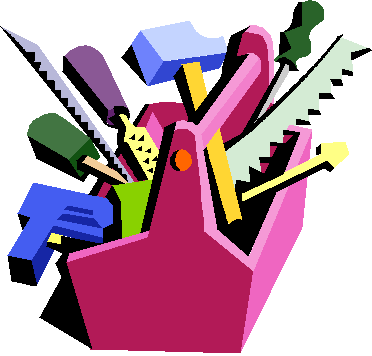 Academic Senate: Cheryl Aschenbach, Rebecca Eikey
Chancellor’s Office: Dr. Lynn Shaw, Dr. Grant Goold
[Speaker Notes: Lynn describes the taskforce and areas of recommendations]
25 Strong Workforce Recommendations  Adopted by the Board of Governors in Fall 2015
Student Success  
Career Pathways
Workforce Data & Outcomes  
Curriculum
CTE Faculty
Regional Coordination  
Funding
2
[Speaker Notes: Lynn describes recommendation 13]
“Increase the pool of qualified CTE instructors by addressing CTE faculty recruitment and hiring practices. 
 
Clarify legislative and regulatory barriers to hiring CTE instructors who may not meet existing college hiring standards, but possess significant industry experience.
Disseminate effective practices in the recruitment and hiring of diverse faculty and the application of minimum qualifications and equivalencies. 
Develop pipelines to recruit community college faculty with industry expertise through collaborations with higher education, business, and industry professional organizations. 
Establish a mentorship model that delineates pathways for industry professionals to intern at colleges to gain teaching skills, knowledge, and experience while pursuing an associate degree or an equivalent.”
[Speaker Notes: Lynn gives history of the Workgroup]
Chancellor’s Office CTE Minimum Qualifications Work Group Membership

Academic Senate
Chief Instructional Officers 
College Presidents
Human Resources 
California Community College Chancellor’s Office
[Speaker Notes: Grant gives content of Tool Kit]
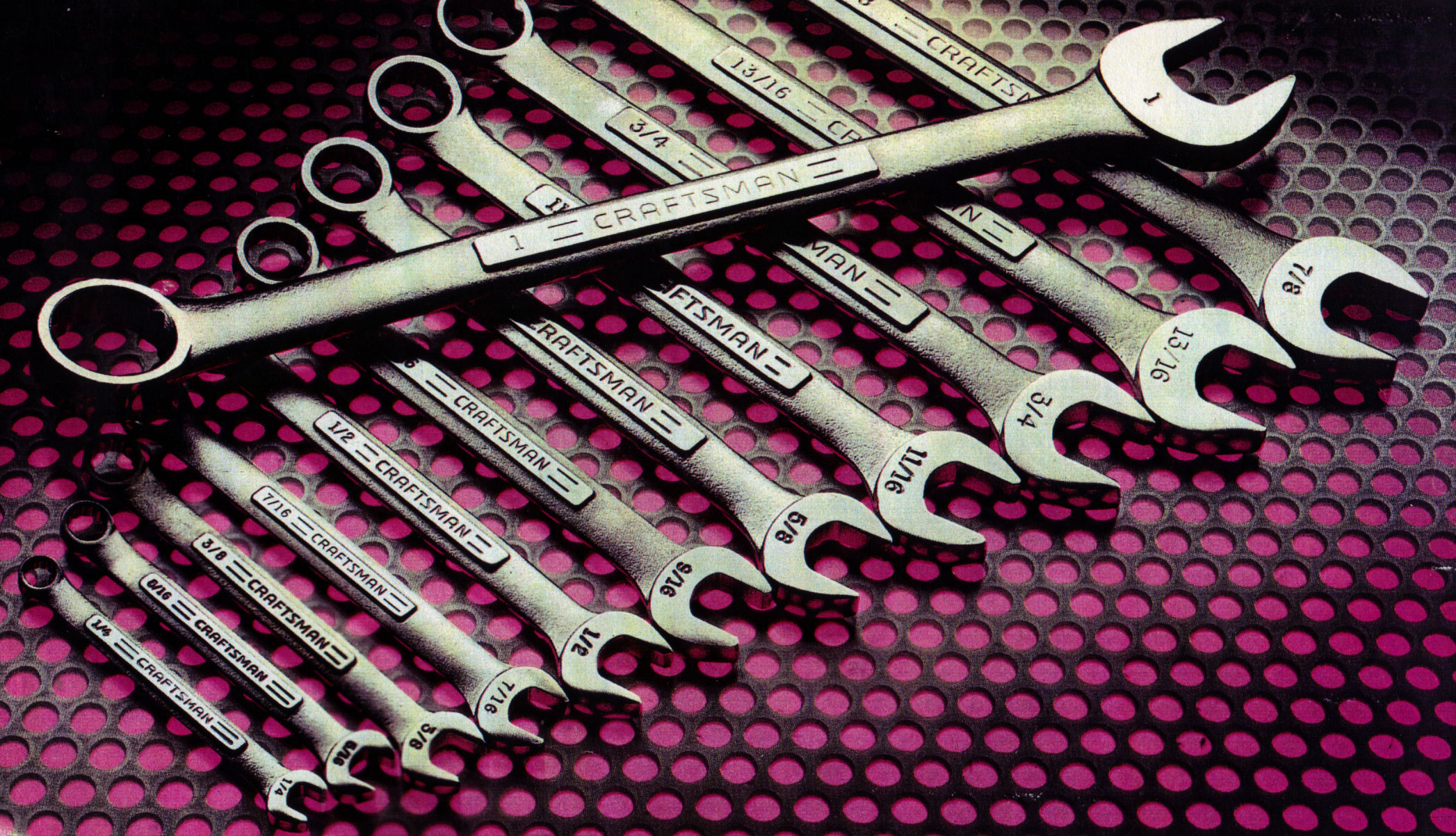 CTE Minimum Qualifications Tool Kit
Equivalency
Faculty Internship
Apprenticeship Minimum Qualifications
And More
[Speaker Notes: Grant describes GEEM]
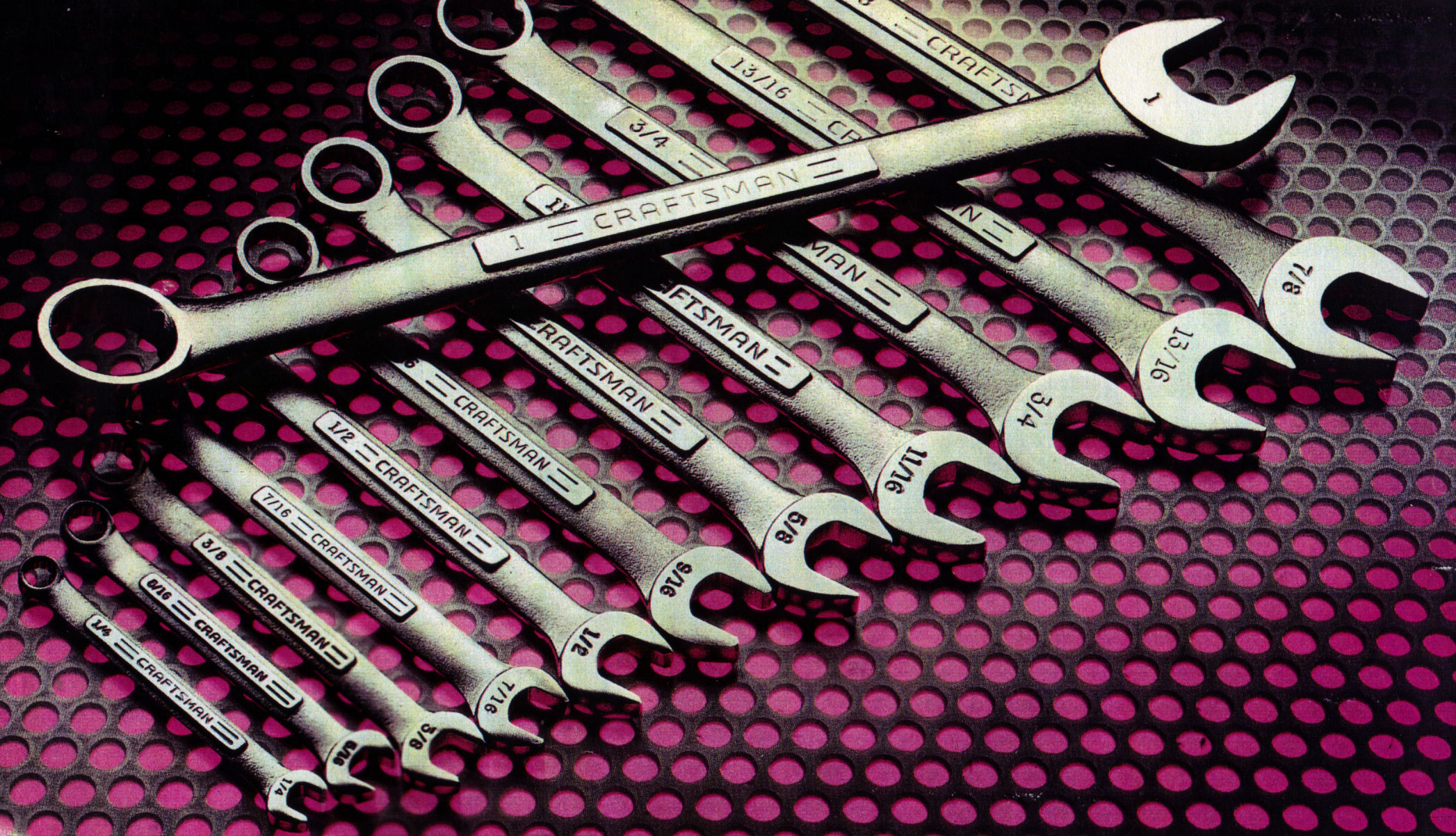 CTE Minimum Qualifications Tool Kit 
Sample Contents

Pre-planning checklist for Equivalency by Department
Equivalency Checklist for Human Resources Departments
Model Equivalency Committees Composition and Policies
Information and Checklist for Potential Equivalency Applicants
Credit for Prior Learning
[Speaker Notes: Grant describes GEEM]
Why General Education?
Purpose of GE is to produce a citizen who can interact effectively with the world around them based on critical thinking and reasoning, sound oral and written communication, an applied understanding of other peoples and cultures, and applied experiences with science and its impact on people.
[Speaker Notes: Cheryl describes general education]
What General Education is required for an Associate of Arts or Associate of Sciences?
GE for an AA degree includes demonstrated competencies in math and English along with 18 units in 5 areas:
A. Natural Sciences 
B. Social and Behavioral Sciences 
C. Humanities 
D.1. Language and Rationality: English Composition 
D.2. Language and Rationality: Communication and Analytical Thinking
[Speaker Notes: Cheryl talks about all the specific areas of the general education areas focusing on the cte examples]
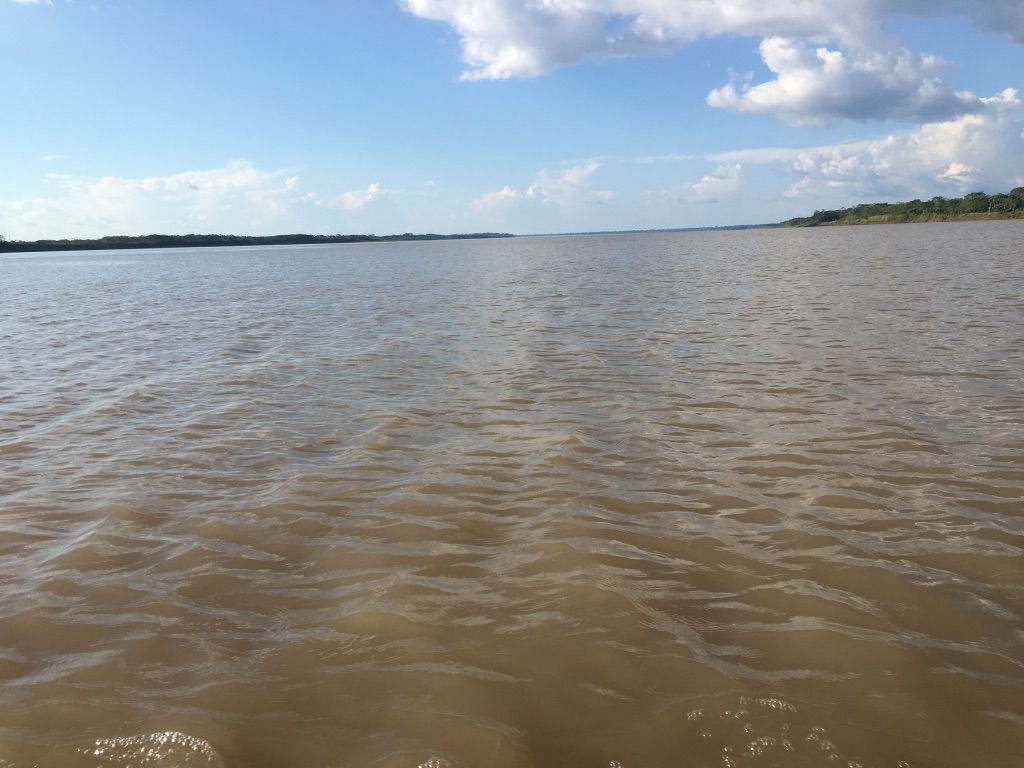 General Education Area A Natural Sciences
Example: Aviation (Certified Flight Instructor)
A certified recreational, private, or commercial must 
understand and apply Newton’s Basic Laws of Motion 
and Bernoulli’s Principle Ref: FAR 61.185(2)

Purpose for Including One Course in Natural Sciences for General Education
For students to develop the ability to examine the physical universe, its life forms, and its natural phenomena
For students to develop an appreciation of, understanding of, and ability to apply the scientific method
For students to develop the ability to understand the relationship between science and other human activities
[Speaker Notes: Cheryl talks about all the specific areas of the general education areas focusing on the cte examples]
General Education Area B Social and Behavioral Sciences
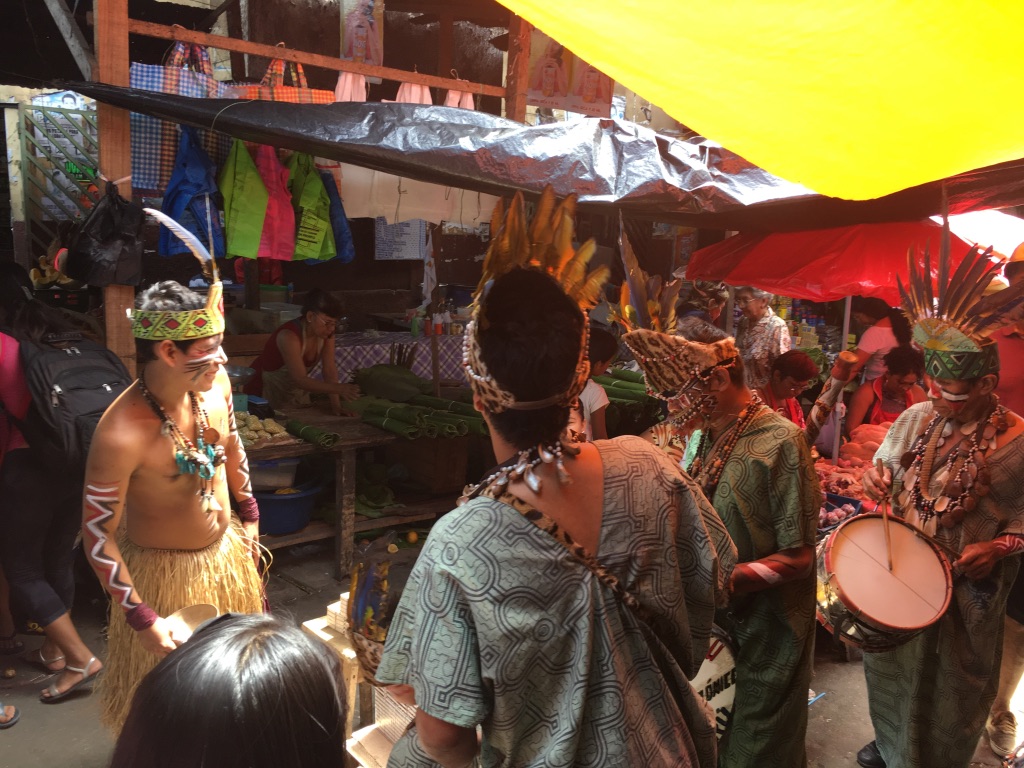 Example: Culinary Arts/Food Production
A chef or culinary artist works within varied ethnic 
foods and understands and applies an understanding 
of foods and culture as well as historical food trends


Purpose for Including One Course in Social and Behavioral Sciences for GE
For students to develop an awareness of the methods of inquiry used by the social and behavioral sciences.
To stimulate students’ critical thinking about ways people act or have acted in response to their societies
To promote students’ appreciation of how societies and social subgroups operate
To develop or promote a students’ understanding and appreciation of ethnic groups (Title 5 §55063 (b)(2) requires a course in Ethnic Studies. It is most likely met through the course/experience/ability counted in Area B or Area C)
[Speaker Notes: Cheryl talks about all the specific areas of the general education areas focusing on the cte examples]
General Education Area C Humanities
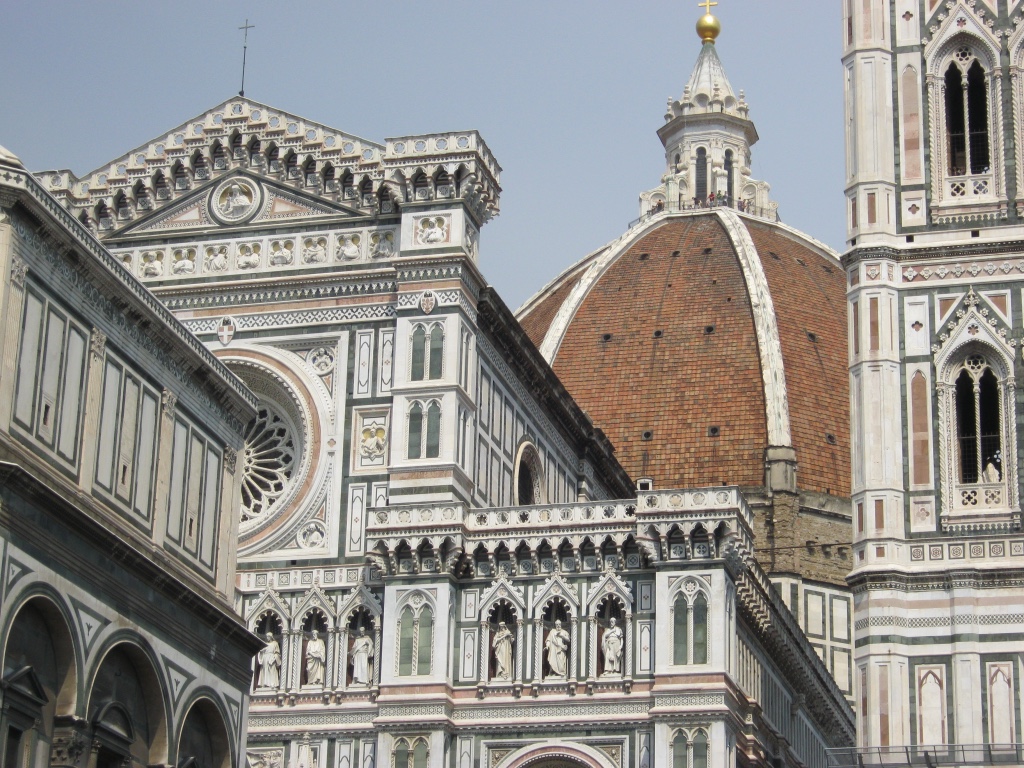 Example: Mortuary Science
Certified Funeral Service Practitioners complete 
Celebrant training to develop an awareness of traditions 
of different cultures and religions


Purpose for Including One Course in Humanities for GE
For students to develop an awareness of the way in which people throughout the ages and in different cultures have responded to themselves and the world around them in artistic and cultural creations.
For students to develop or demonstrate aesthetic understanding and an ability to make value judgements.
To promote a students’ understanding and appreciation of ethnic groups (Title 5 §55063 (b)(2) requires a course in Ethnic Studies. It is most likely met through the course/experience/ability counted in Area B or Area C)
[Speaker Notes: Cheryl talks about all the specific areas of the general education areas focusing on the cte examples]
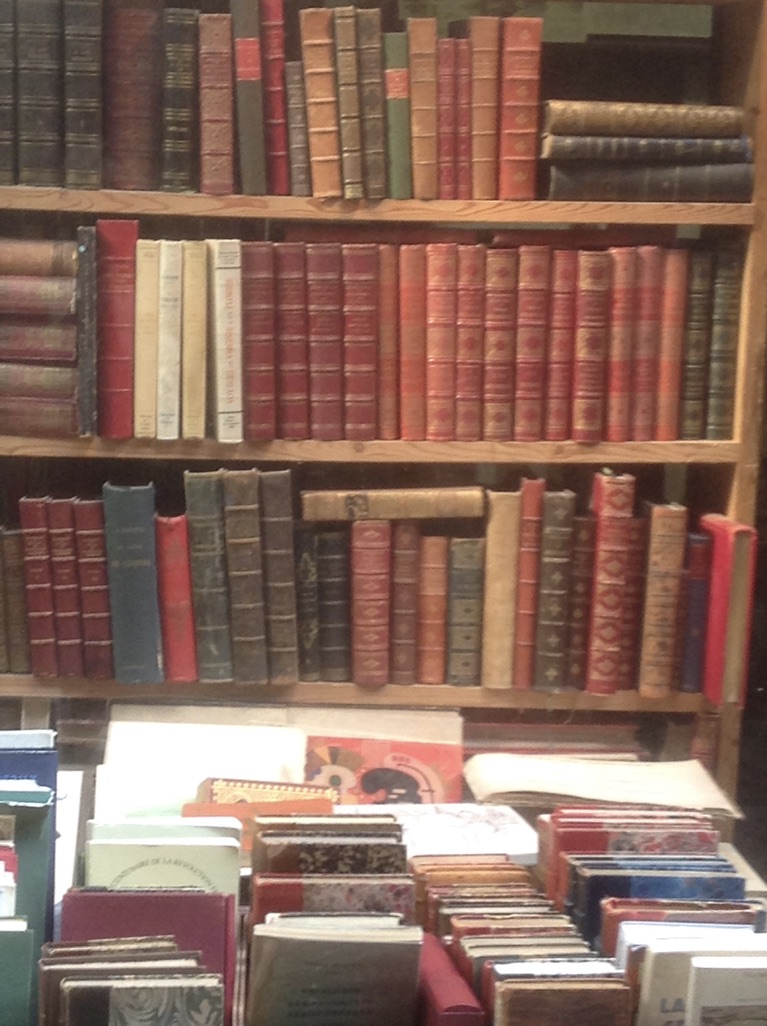 General Education Area D.1. Language and Rationality: English Composition
Example: Any Discipline
Publishing a peer-reviewed article
Writing of a market, technical or sales report or manual, or writing of a similar document within the work environment

Purpose for Including English Competency and One Course in Language and Rationality: English Composition for General Education
For students to develop the principles and applications of language toward logical thought, clear and precise written expression and critical evaluation of written communication in whatever symbol system the student uses.
For students to develop expository and argumentative writing skills (English Composition)
[Speaker Notes: Cheryl talks about all the specific areas of the general education areas focusing on the cte examples]
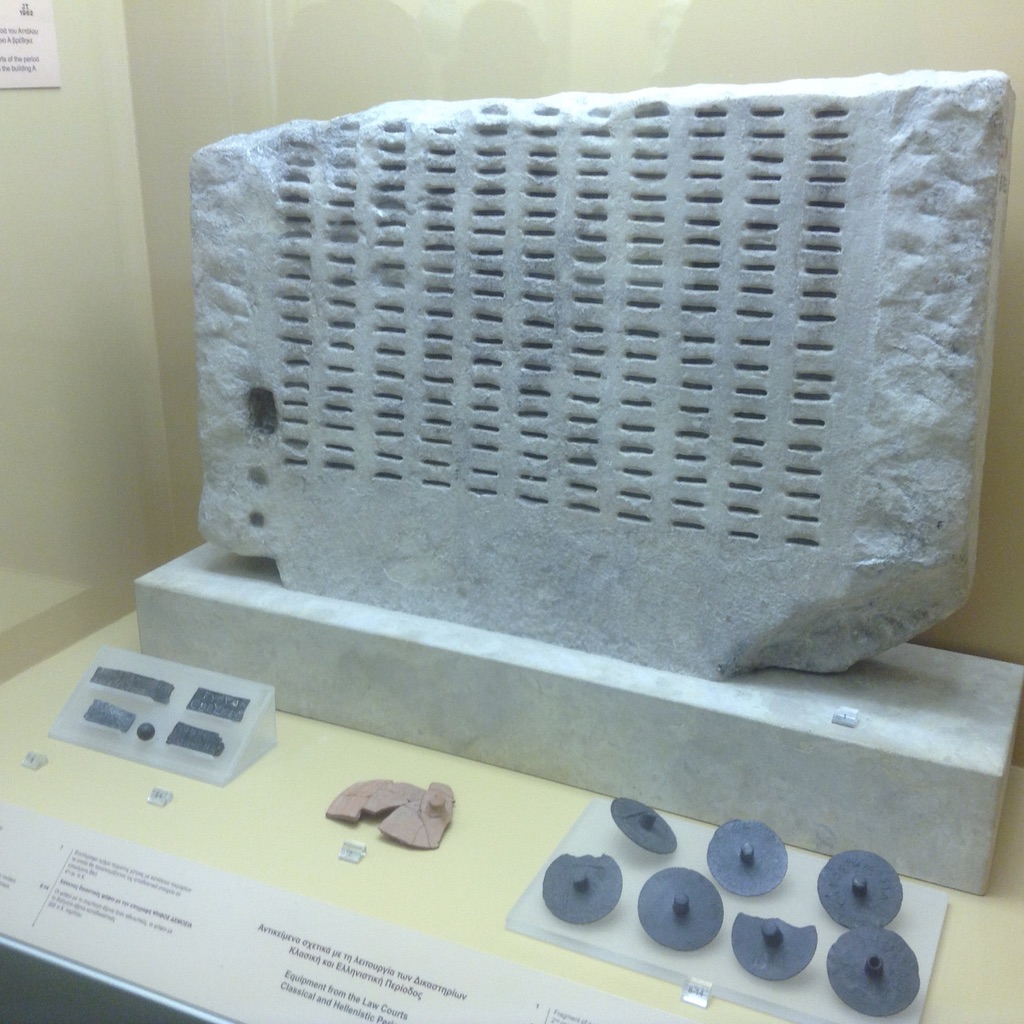 General Education Area D.2. Language & Rationality: Communication & Analytical Thinking
Example: Automotive Technology
A licensed automotive technician must use mathematical skills to manage and calculate ratios, measurements, comparisons, and specifications related to investigation of problems; may also use mathematical skills and reasoning to machine parts and tools to exact specification.
Purpose for Including One Course in 
Language and Rationality for General Education

For students to demonstrate competence in mathematics at a level equivalent to intermediate algebra
For students to develop oral communication and analytical thinking skills
For students to develop skills interpreting and assessing data and statistics to draw conclusions.
[Speaker Notes: Cheryl talks about all the specific areas of the general education areas focusing on the cte examples]
Next Steps
Academic Senate California Community Colleges Technical visits, as requested (https://www.asccc.org/contact/request-services)

Release Toolkit via ASCCC, CCCCO, Vision Resource Center
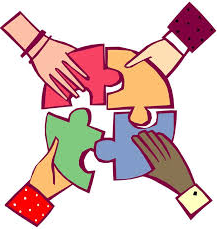 Academic Senate info@asccc.org
Cheryl Aschenbach  caschenbach@lassencollege.edu 
Rebecca Eikey  rebecca.eikey@canyons.edu
Lynn Shaw  shawlynn@gmail.com
Grant Goold gooldg@arc.losrios.edu
[Speaker Notes: Lynn facilitates questions and comments]